Мачка желтого трава                     Glaucii flavi herba
Мачек желтый                             Glaucim flavum Crantz
сем. Маковые                               Papaveraceae
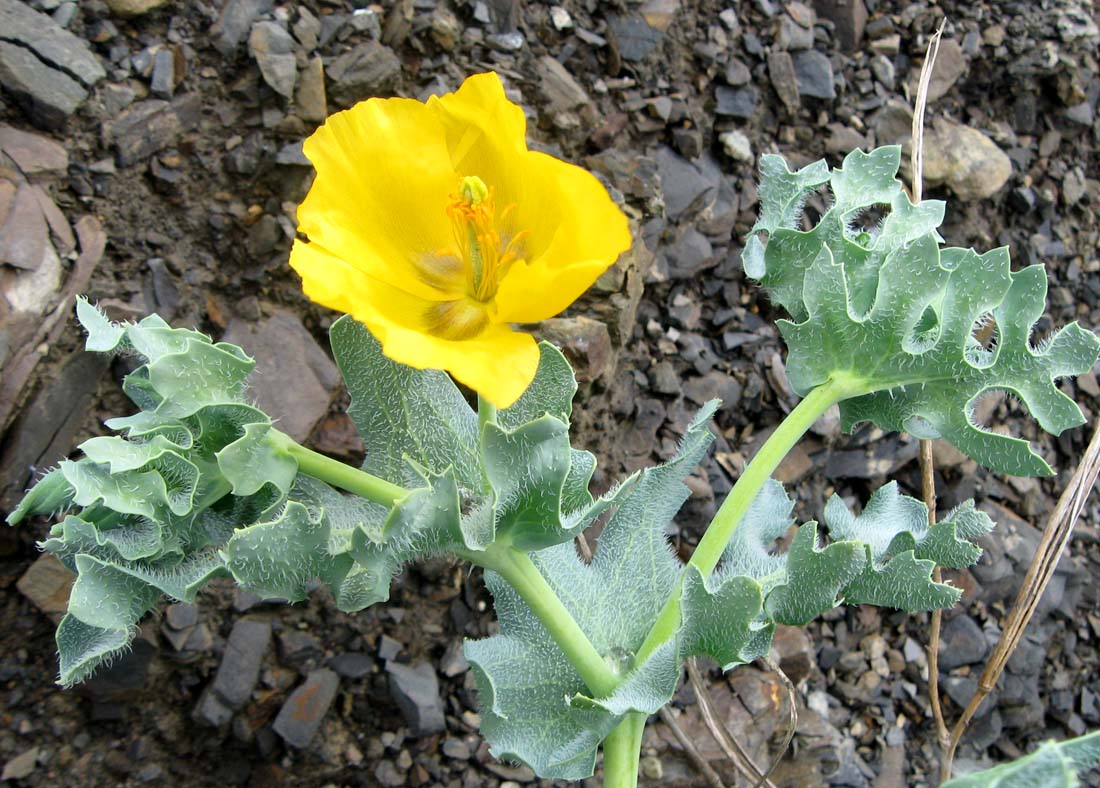 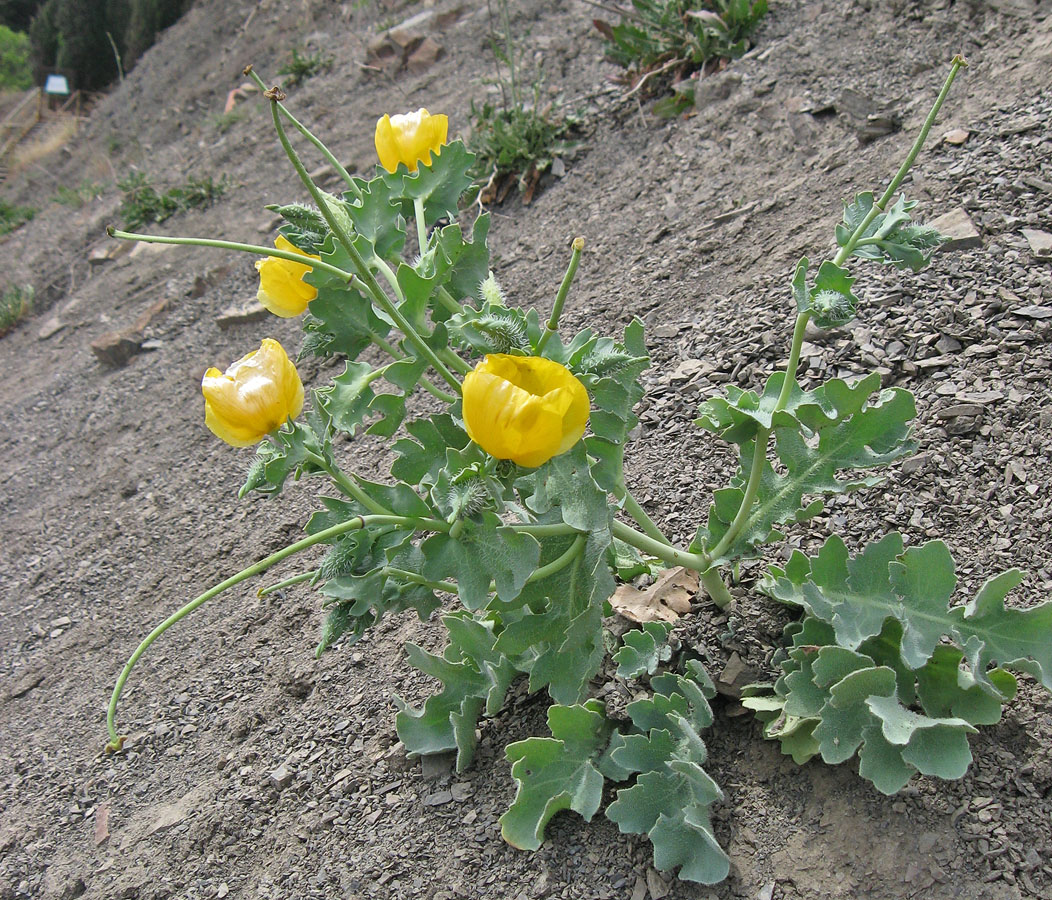 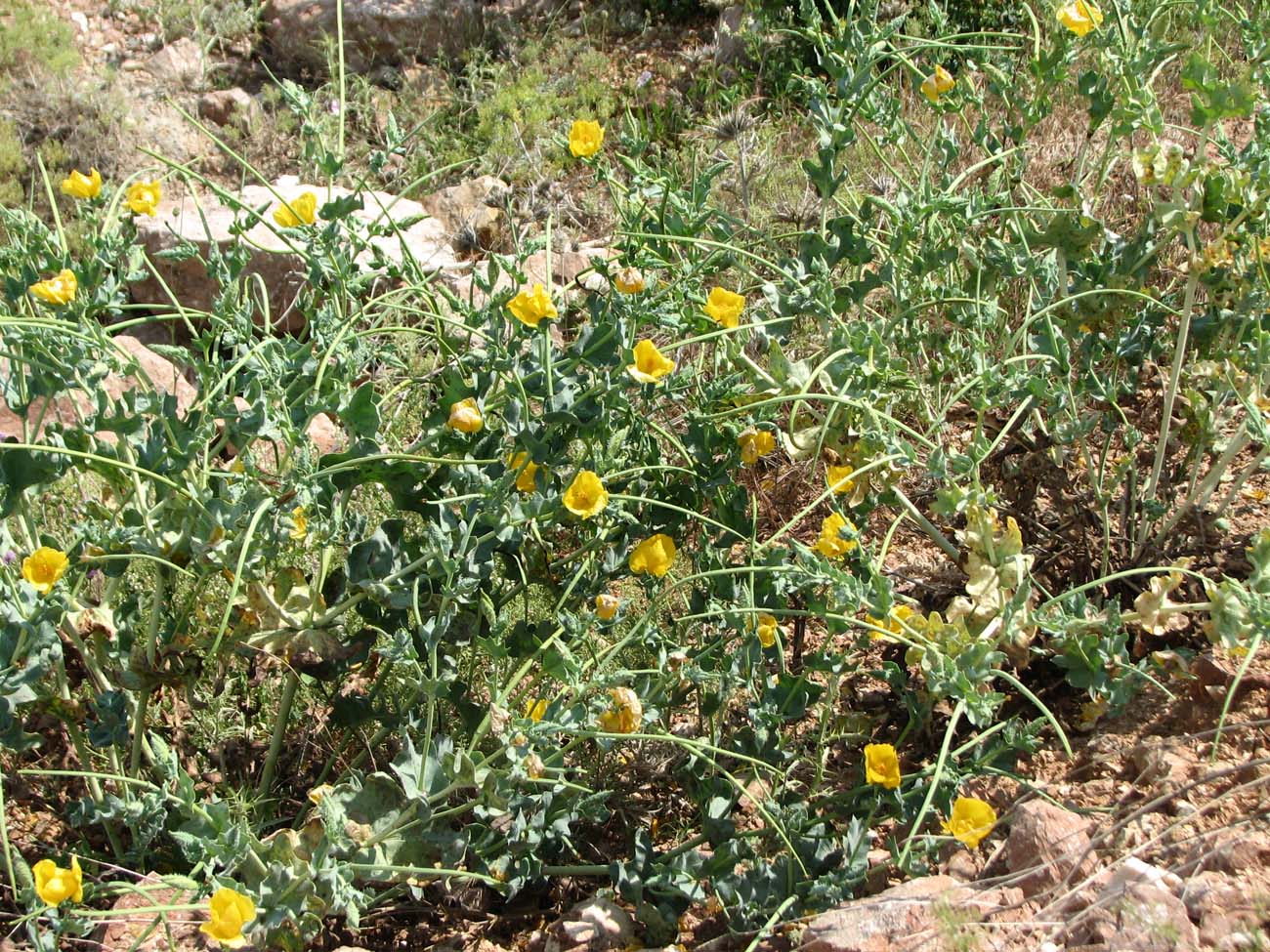 Химический состав
глауцин
Стандартизация
Трава мачка желтого стандартизуется ФС 42-1117-89 по содержанию глауцина-основания  (не менее 1,0%).
Препараты мачка желтого
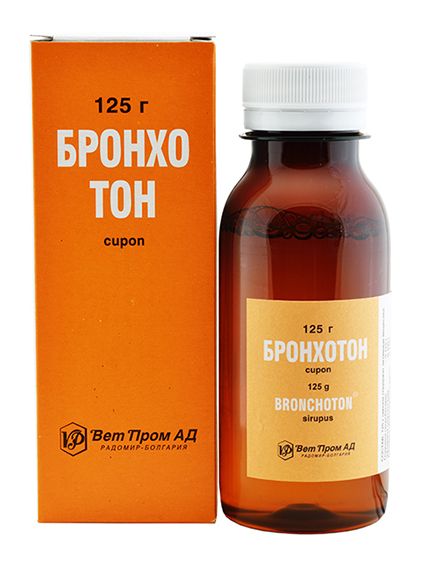 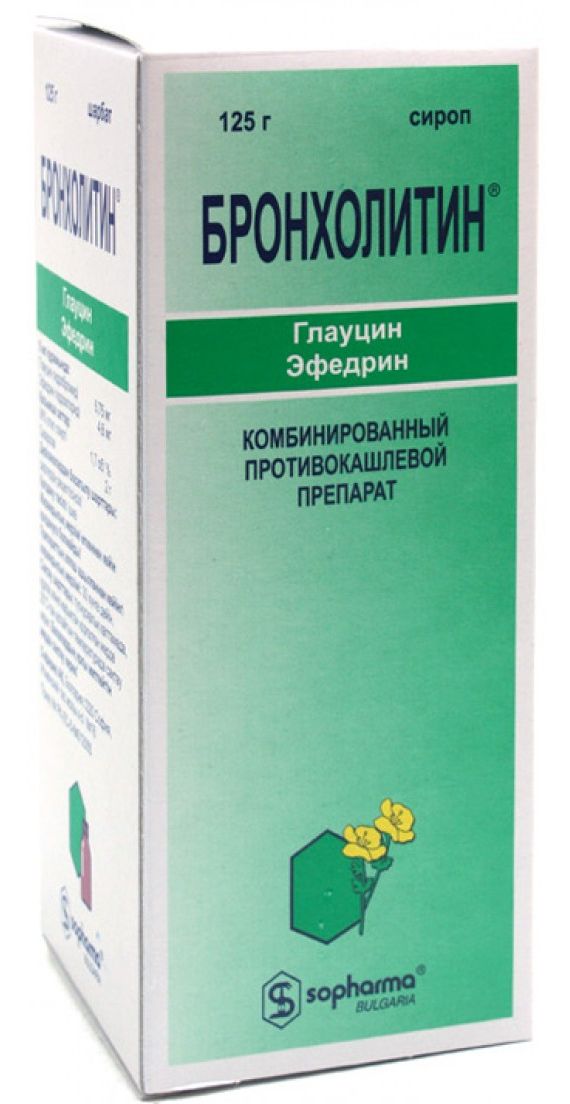 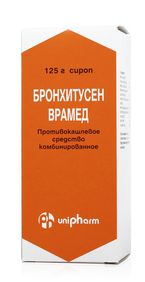